Fast and Accurate Analysis of MS/MS Spectra using Spectral Entropy
Yuanyue Li
李渊越
https://yuanyue.li

2023.08.28
1
The MS/MS spectrum
Product ions
Precursor ions
MS/MS spectrum
3
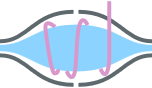 2
Intensity
Fragmentation
Detection
B
m/z
A
2
The traditional view of MS/MS spectra similarity
3
2
Intensity
Spectrum A
(2,3)
Spectral similarity = cos()
B
m/z
A
(3,2)

3
2
Intensity
Spectrum B
B
m/z
A
Steve Sokolow, et, al. Finnigan Application Report, 1978
3
MS/MS spectrum is a probability distribution
4
The idea of spectral entropy
Product ions
Precursor ions
MS/MS spectrum
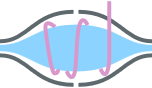 3
Fragmentation
Detection
2
Intensity
B
m/z
A
0.6
: 60%
Probability
0.4
: 40%
B
m/z
A
Yuanyue Li, et, al. Nature Methods, 2021
5
The idea of entropy similarity
Spectral distance = Sum of entropy gain
Spectrum A
0.6
Probability
0.4
B
m/z
A
0.5
0.5
Probability
Spectrum Mix
0.6
Entropy similarity: Based on unweighted entropy similarity and adding extra weight for low abundance peak.
B
m/z
A
0.4
Probability
B
m/z
A
Spectrum B
6
From the view of probability distribution
0.6
Spectral distance = probability distribution distance
Probability
0.4
Spectrum A
Probability distribution A
B
m/z
A
One of the widely used probability distribution distance is Jensen–Shannon divergence.
0.6
Spectrum B
Probability distribution B
If scaled into [0,1], Entropy distance is mathematically equivalent to Jensen–Shannon divergence.
0.4
Probability
B
m/z
A
7
Entropy similarity outperforms dot product similarity
Tested on LC-MS, for metabolite identification
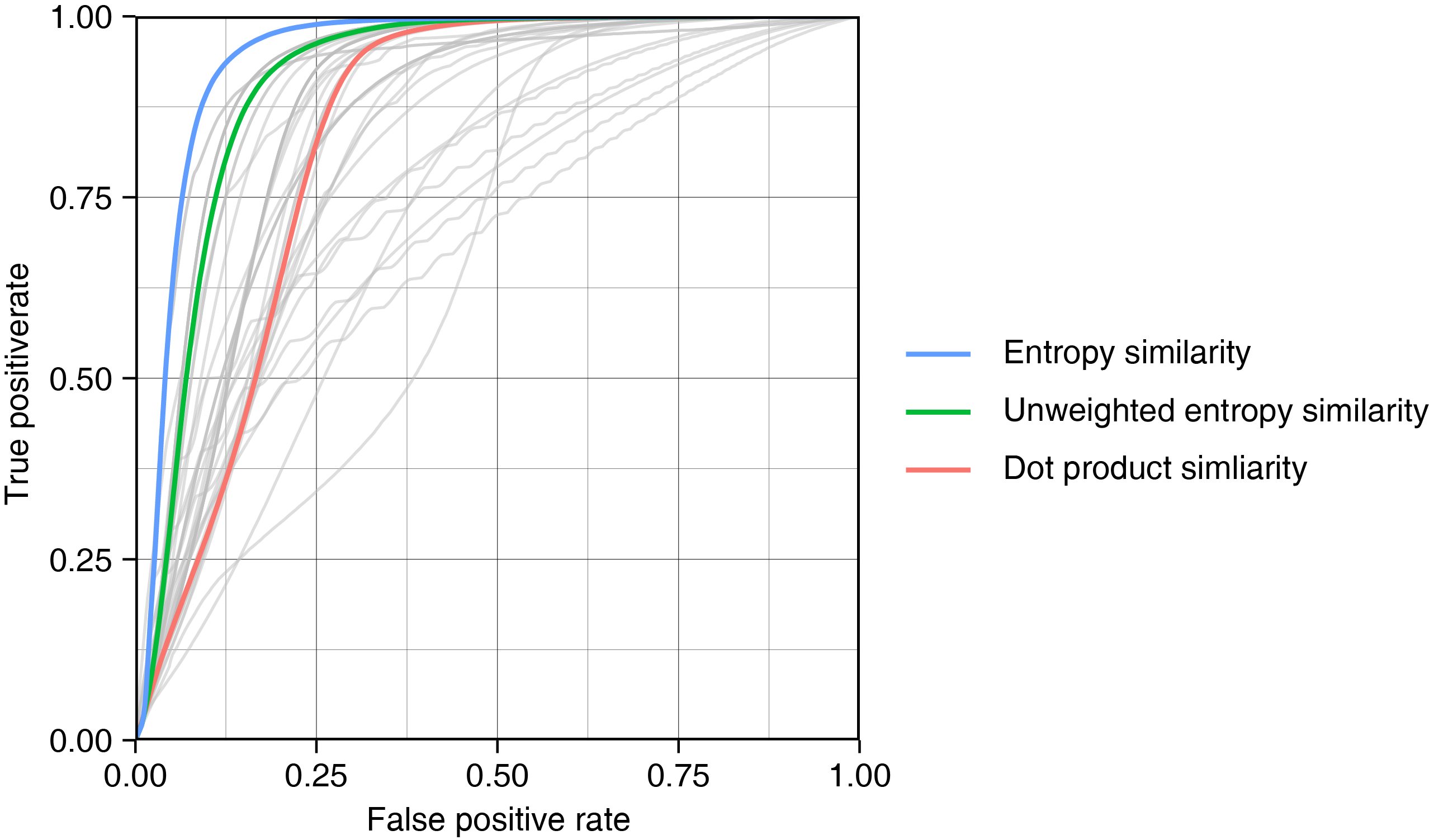 8
Yuanyue Li, et, al. Nature Methods, 2021
Entropy similarity has good performance in many scenarios
Tested on GC-MS, for metabolite identification
“
… use of the entropy similarity metric and interpolation results in a 20% increase in identification accuracy over cosine similarity …
”
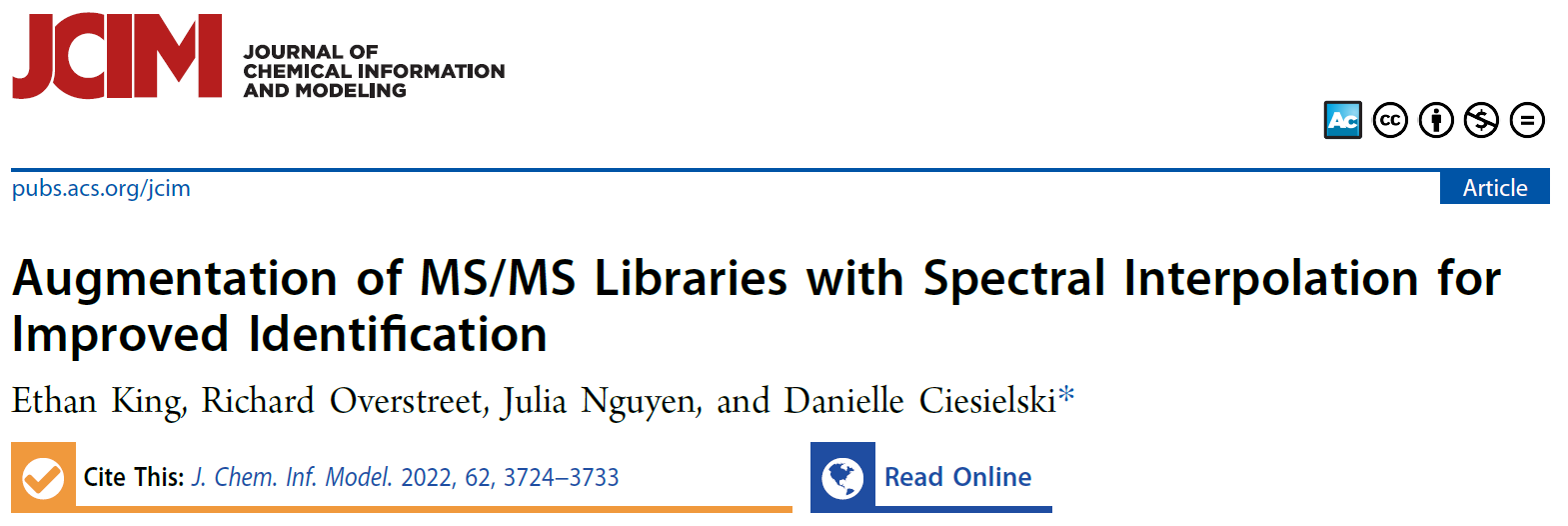 9
Entropy similarity has good performance in many scenarios
Tested on LC-MS, for peptide identification
“
… For spectral similarity features, the greatest boosts were consistently obtained with “unweighted spectral entropy”…
”
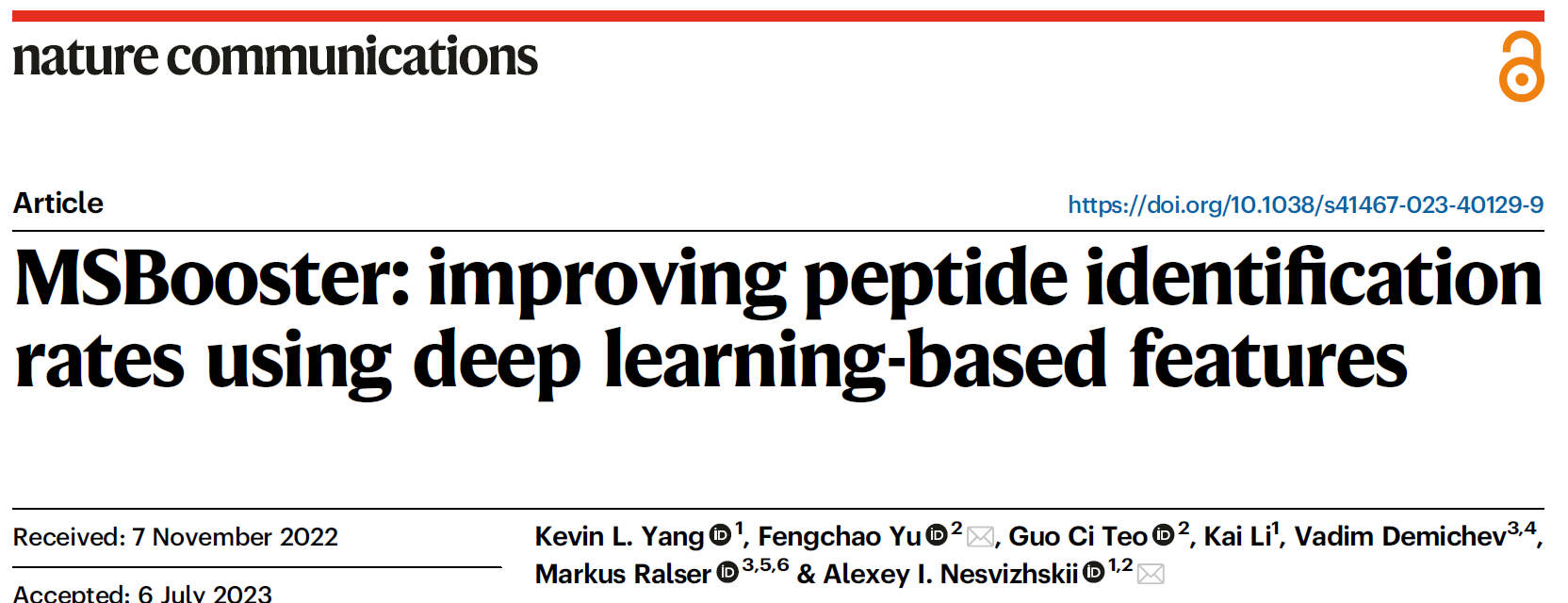 10
Entropy similarity has good performance in many scenarios
Tested on LC-MS, for phosphopeptide identification
“
… entropy distance (Entropy), which outperformed the other five spectrum similarity computation methods including dot product (DP), square root dot product (srDP), spectral contrast angle (SA), Pearson correlation coefficient (PCC), and unweighted entropy distance (unwEntropy) in our comparative analysis .…
”
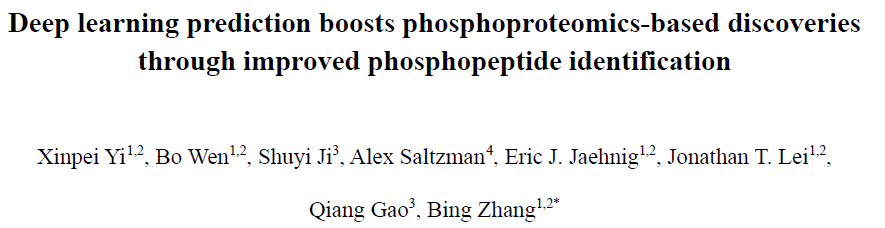 11
Types of spectral comparison
12
The identity search
Only compare spectra with the same precursor m/z.
Can only be used to identify compounds with exact same structure.
+
+
Probability / Intensity
m/z
+
+
+
+
+
+
13
The limitation of identity search
Unknown molecule
Library molecule
Identity search
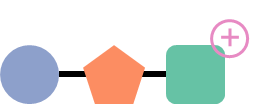 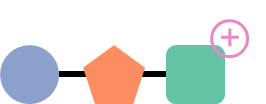 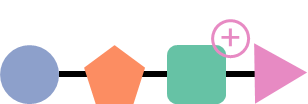 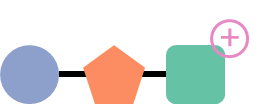 14
The open search
Compare spectra with different precursor m/z.
Widely used in proteomics.
+
+
Probability / Intensity
m/z
+
+
+
+
+
+
15
The neutral loss search
Similar to open search but compare neutral loss fragments.
Used in METLIN database.
+
Probability / Intensity
m/z
+
+
+
+
+
+
+
16
The hybrid search
Compare both fragment ions and neutral loss fragments matches.
Also called "modified (cosine)" in GNPS network.
Widely used in metabolomics.
+
Probability / Intensity
+
+
m/z
+
+
+
+
+
17
Types of spectral comparison
Identity search
Open search
Intensity
Intensity
m/z
m/z
Intensity
Intensity
m/z
m/z
Neutral loss search
Hybrid search
Intensity
Intensity
m/z
m/z
Need to compare with all molecules: large searching space
Intensity
Intensity
m/z
m/z
18
How to increase searching speed?
19
Simplify the calculation of entropy similarity
New formula to calculate entropy similarity.
No need to merge spectra.
0.4
Intensity
0.1
m/z
0.2
0.3
20
Skip the comparison of non-overlapping peaks
Intensity
Intensity
More than 90% spectra do not have overlapped peaks.
m/z
m/z
Only needs to calculate entropy similarity in this situation.
21
The Flash Entropy Search algorithm
Library spectra
1. Sort by ion’s m/z
ID
m/z
Intensity
……
Sorted library spectra
4
256.356
0.2
Query spectrum
ID
m/z
Intensity
5
121.251
0.3
……
m/z
Intensity
5
256.349
0.2
1
121.213
0.1
……
2. Search
6
115.373
0.1
5
121.251
0.3
121.251
0.4
……
6
361.967
0.3
3
121.269
0.2
……
6
639.032
0.1
7
573.773
0.4
……
3. Calculate similarity contribution
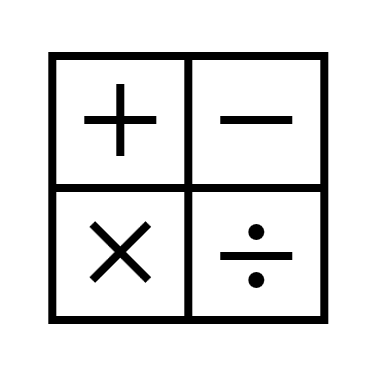 Old similarity table
…
…
Spectral ID
4
5
6
…
…
Similarity
0
0
0
4. Add to similarity
New similarity table
…
…
Spectral ID
4
5
6
…
…
Similarity
0
0.69
0
Yuanyue Li & Oliver Fiehn, Nature methods, in press
22
The performance of Flash Entropy Search
Open search
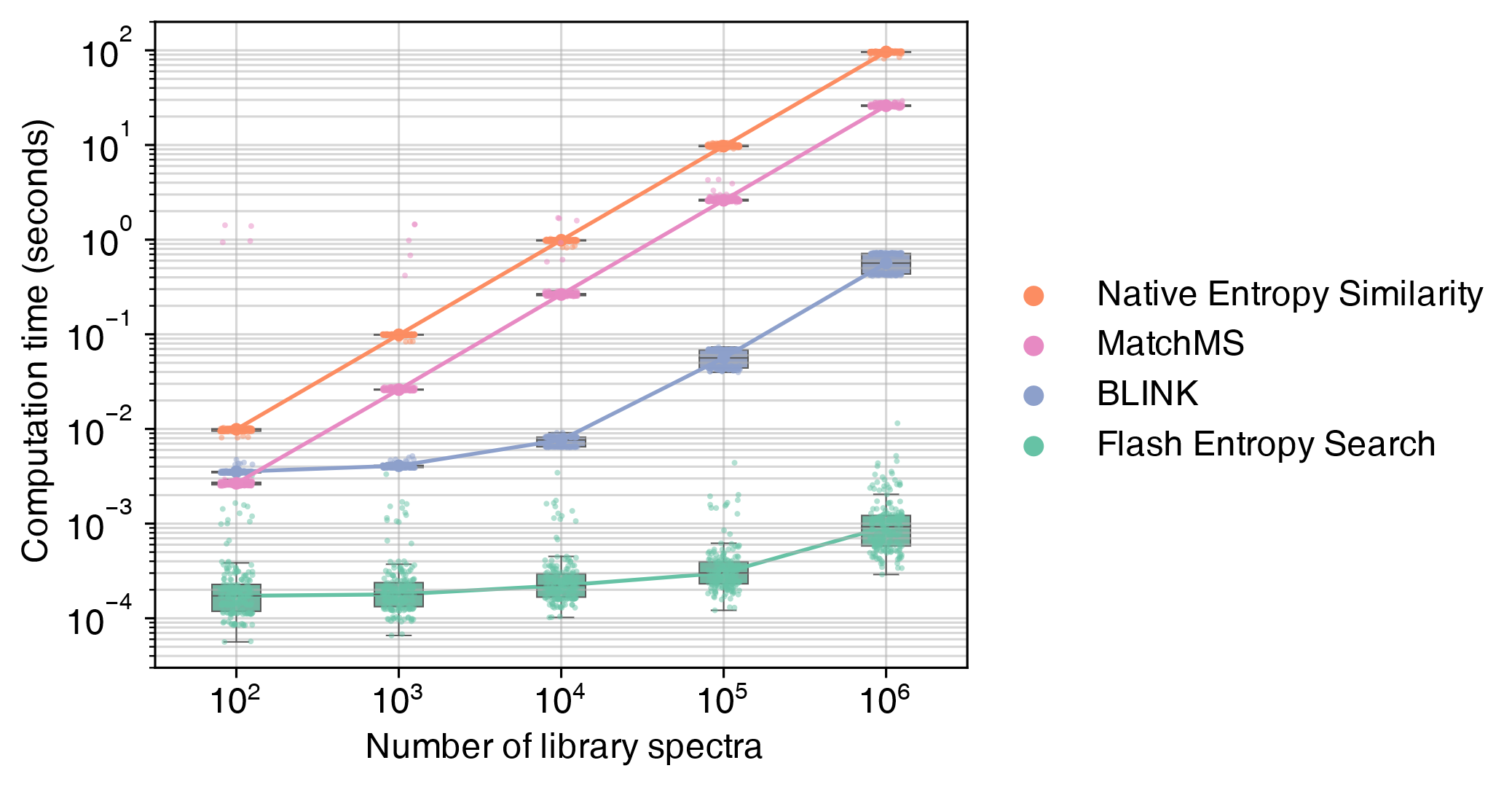 23
The performance of Flash Entropy Search
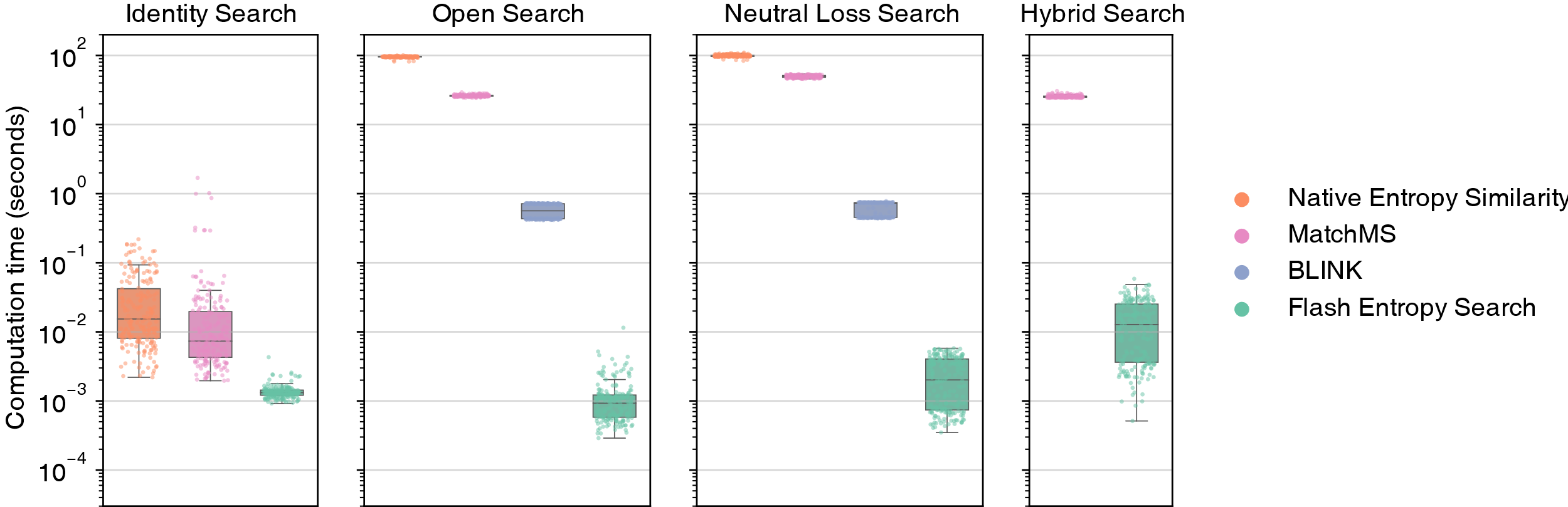 Number of library spectra: 1,000,000
24
The accuracy and multiple threads performance
Open search
Open search
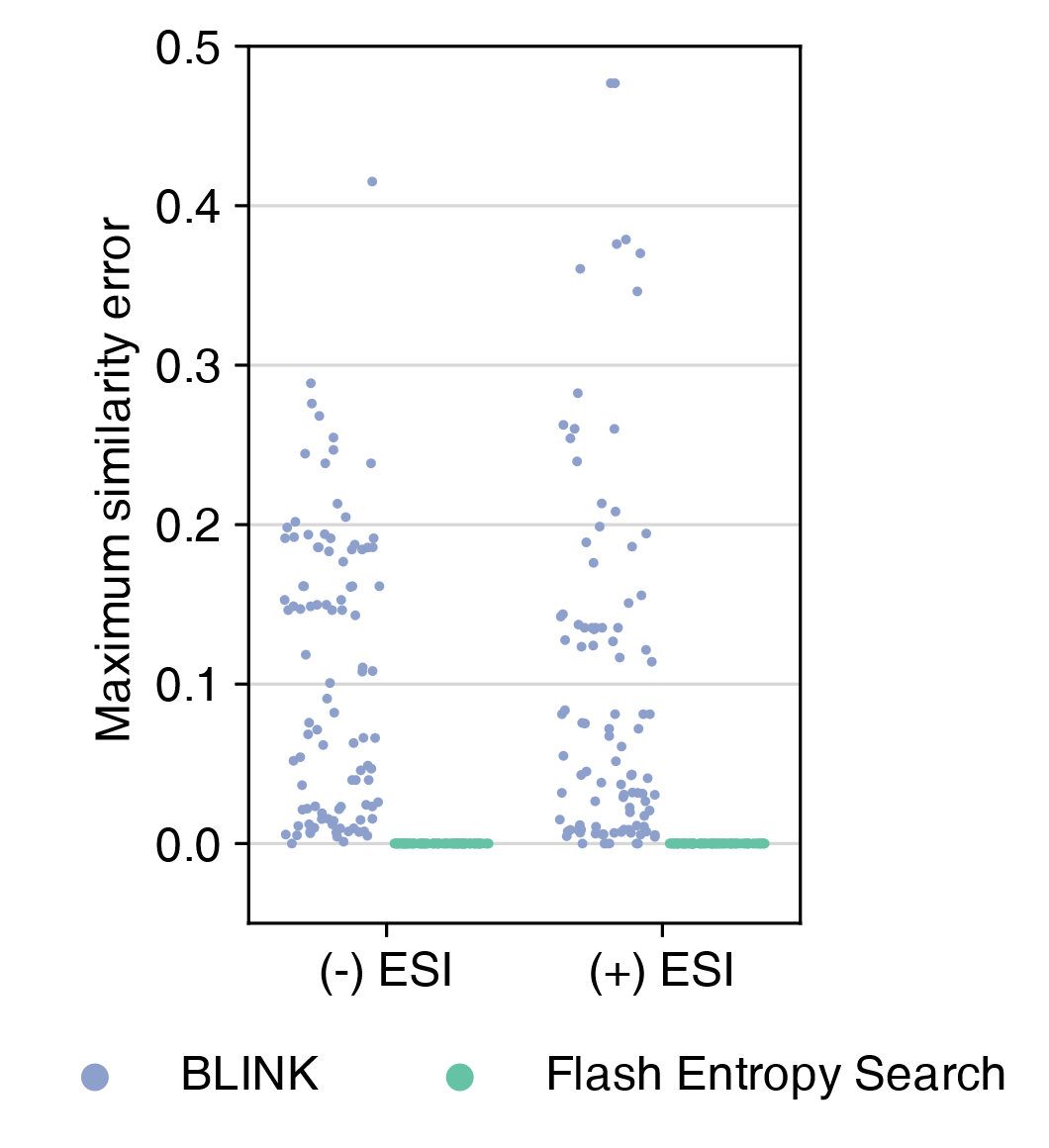 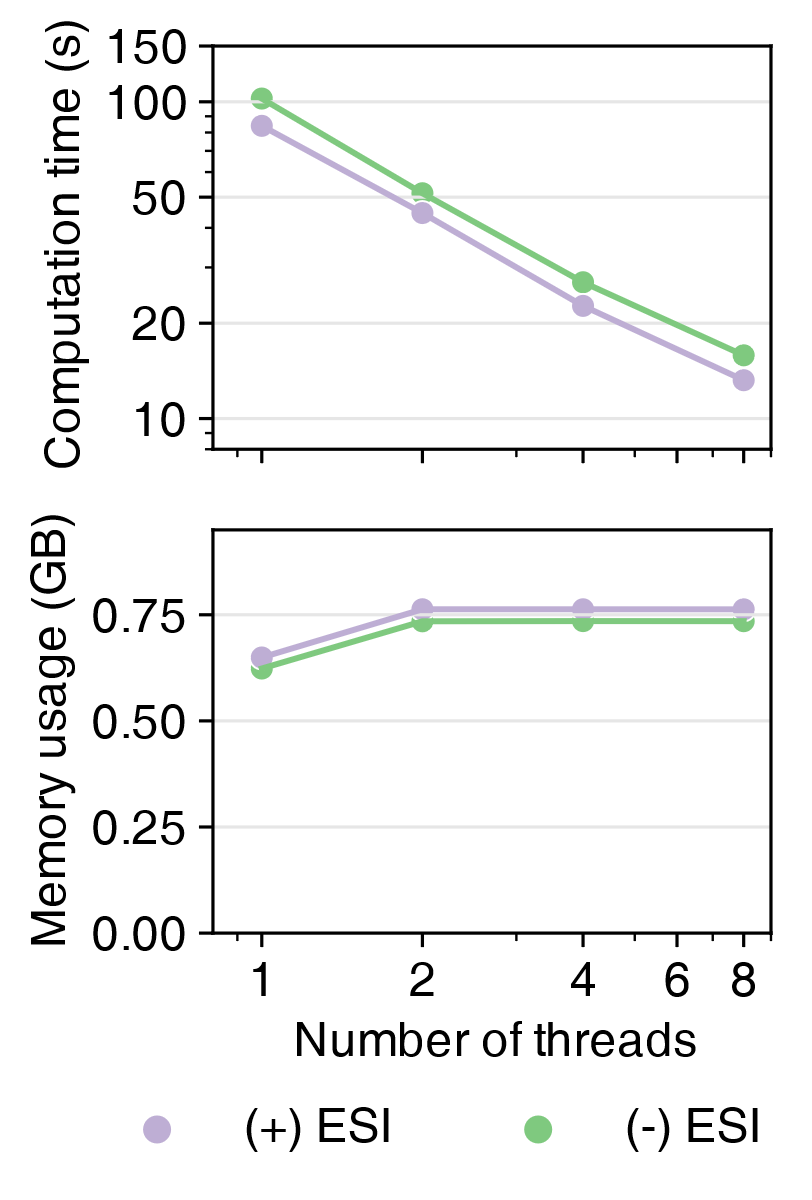 Number of library spectra: 1,000,000
Number of query spectra: 100,000
Number of library spectra: 1,000,000
25
Can also be used to calculate dot product (cosine) similarity
Open search
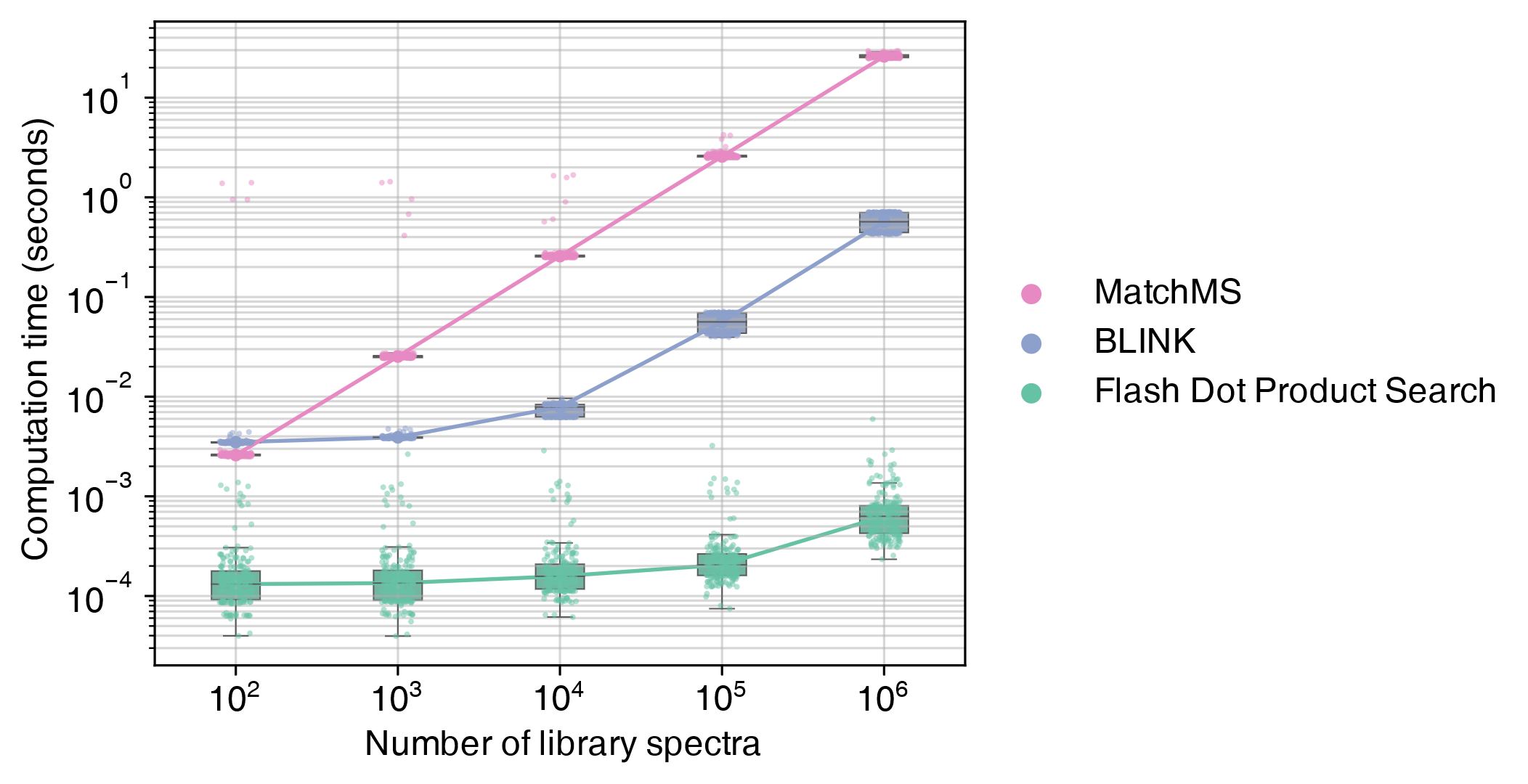 26
Flash Entropy Search’s performance in large-scale data
Flash Entropy Search can be boosted by GPU.
Number of library spectra: near 1 billion.
Memory: 64 GB, single CPU core / RTX 2060 GPU.
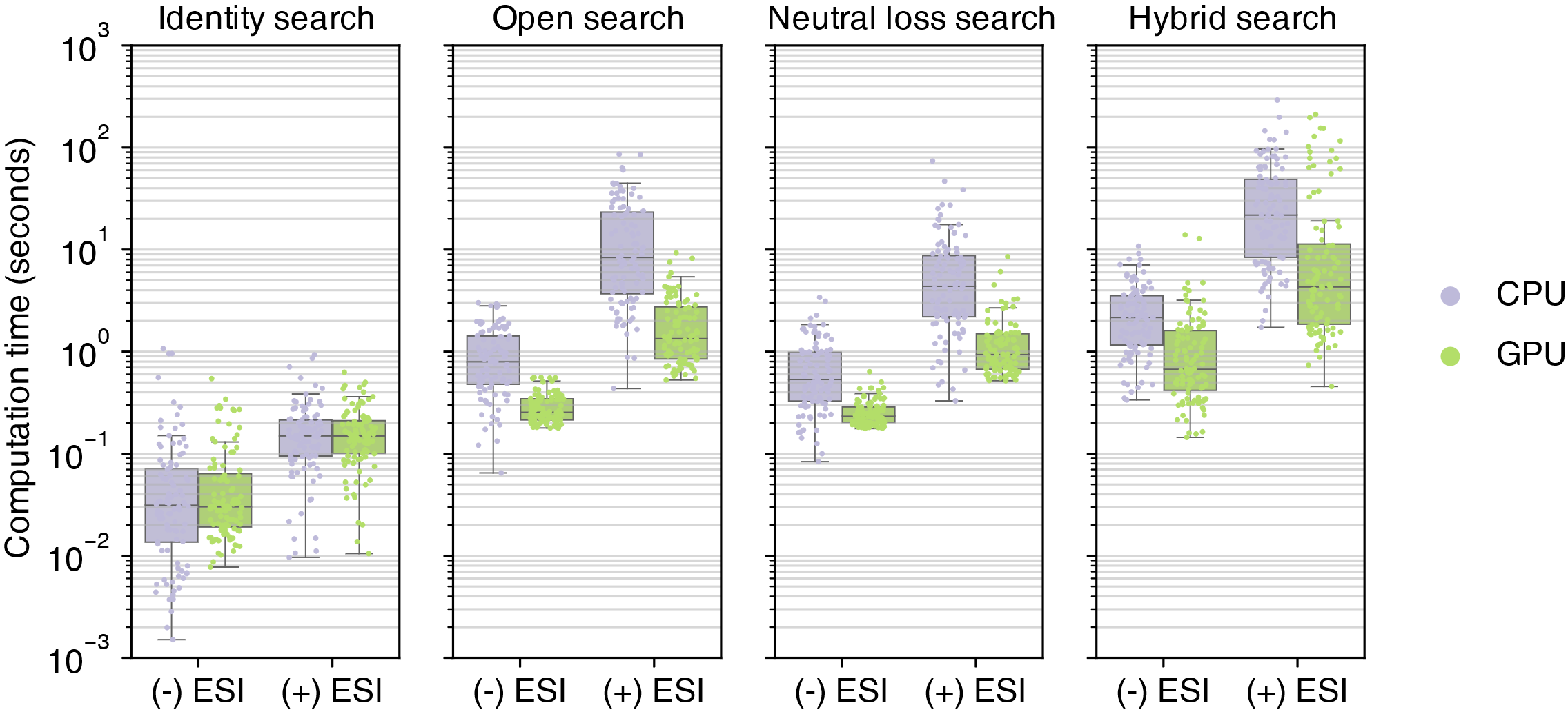 27
Tools to calculate entropy similarity?
28
Multiple ways to calculate entropy similarity
MS Entropy
By programming:
MS Entropy (https://yuanyue.li/msentropy)

Python (PyPI):	ms_entropy
Supporting Flash Entropy Search algorithm
R (CRAN):	msentropy
C/C++
JavaScript

By graphical user interface (GUI):
MSViewer (https://yuanyue.li/msviewer)
Entropy Search (https://yuanyue.li/entropysearch)
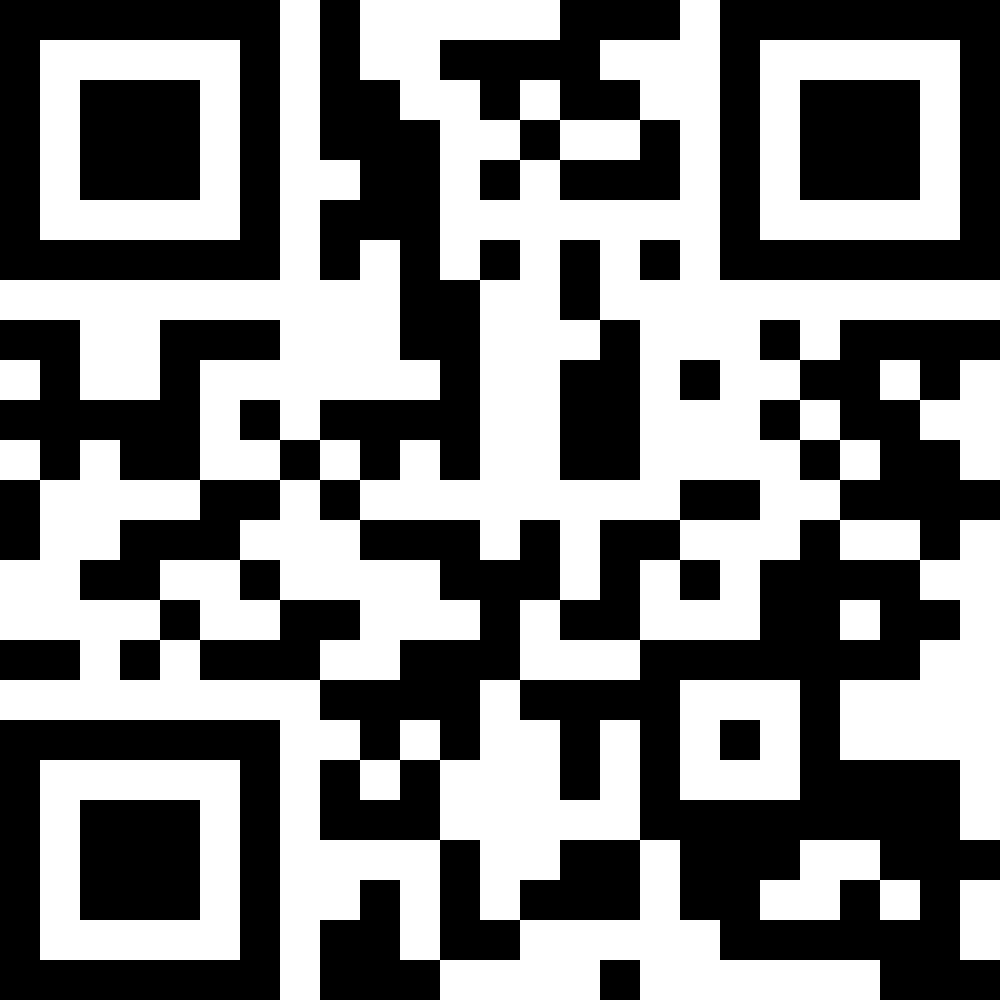 MS Viewer
Entropy Search
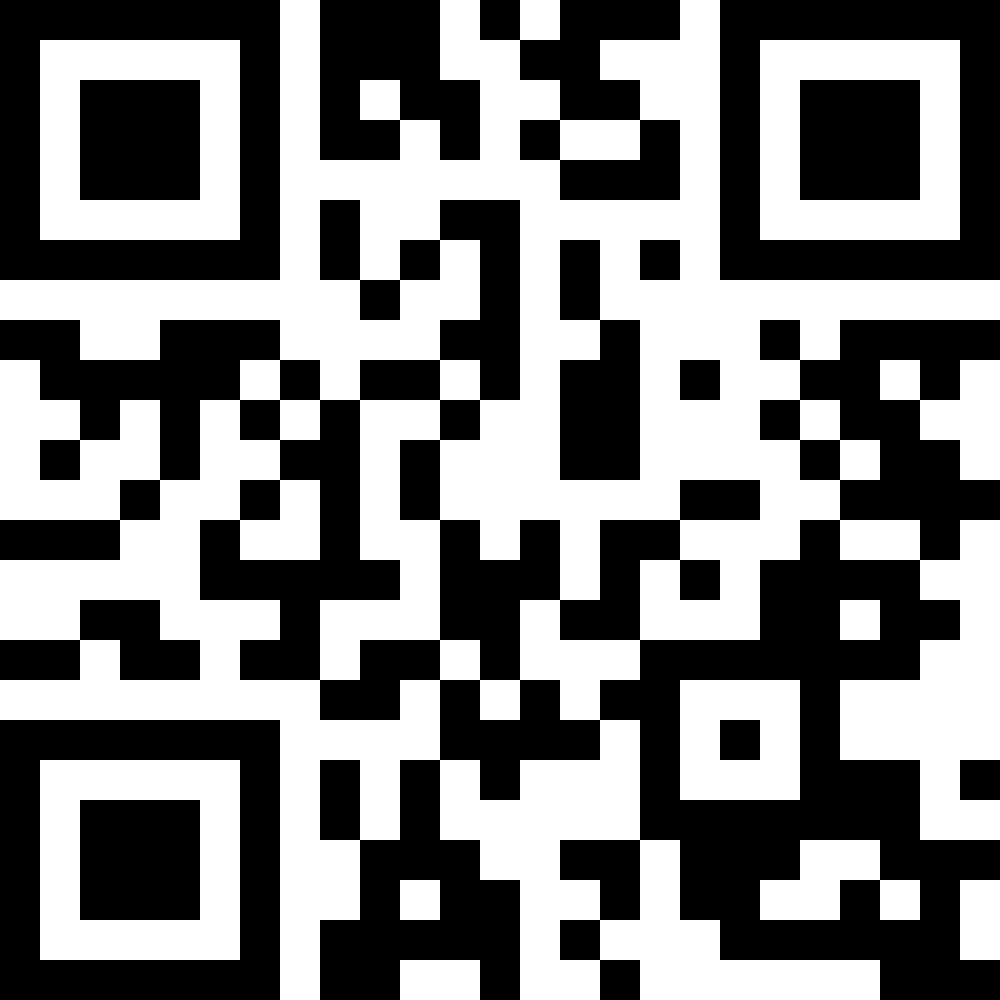 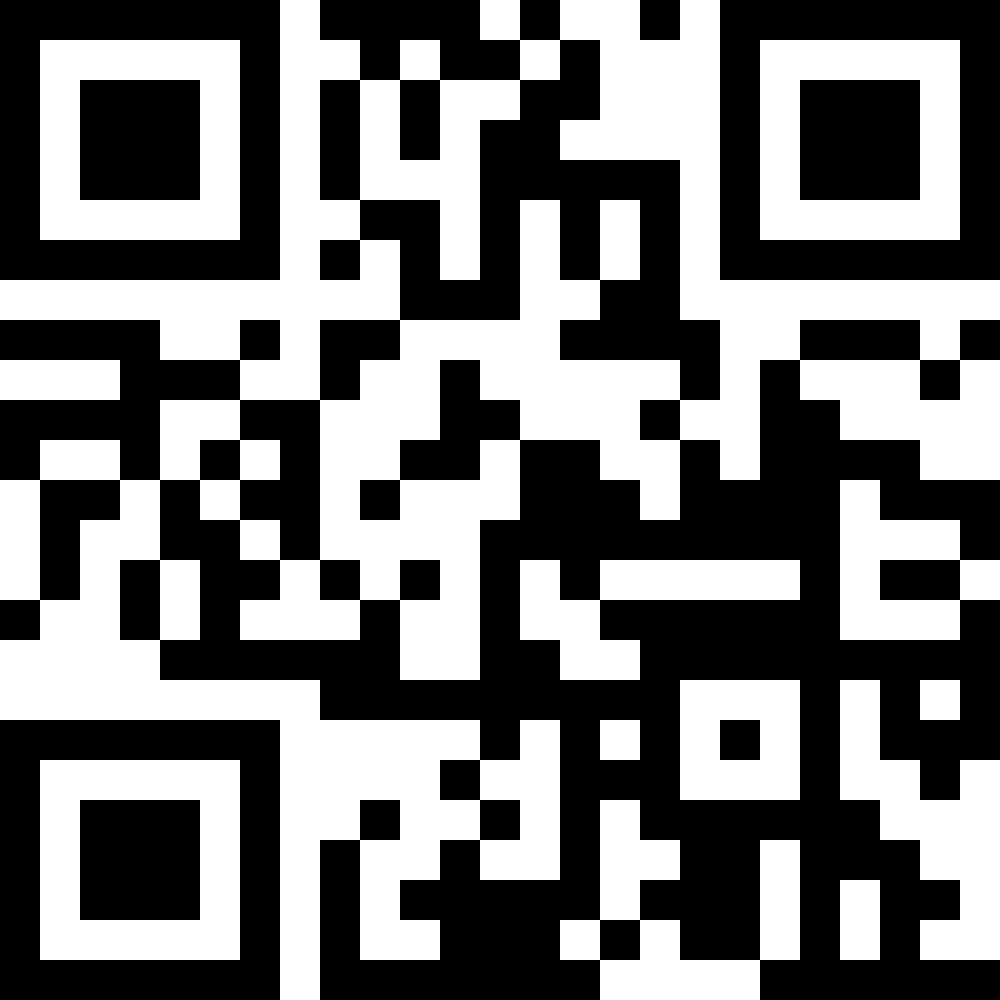 29
MSViewer
https://yuanyue.li/msviewer

A web-based MS/MS spectrum viewer and comparison tool.
Draw head-to-tail MS/MS spectrum.
Calculate entropy similarity in real-time.
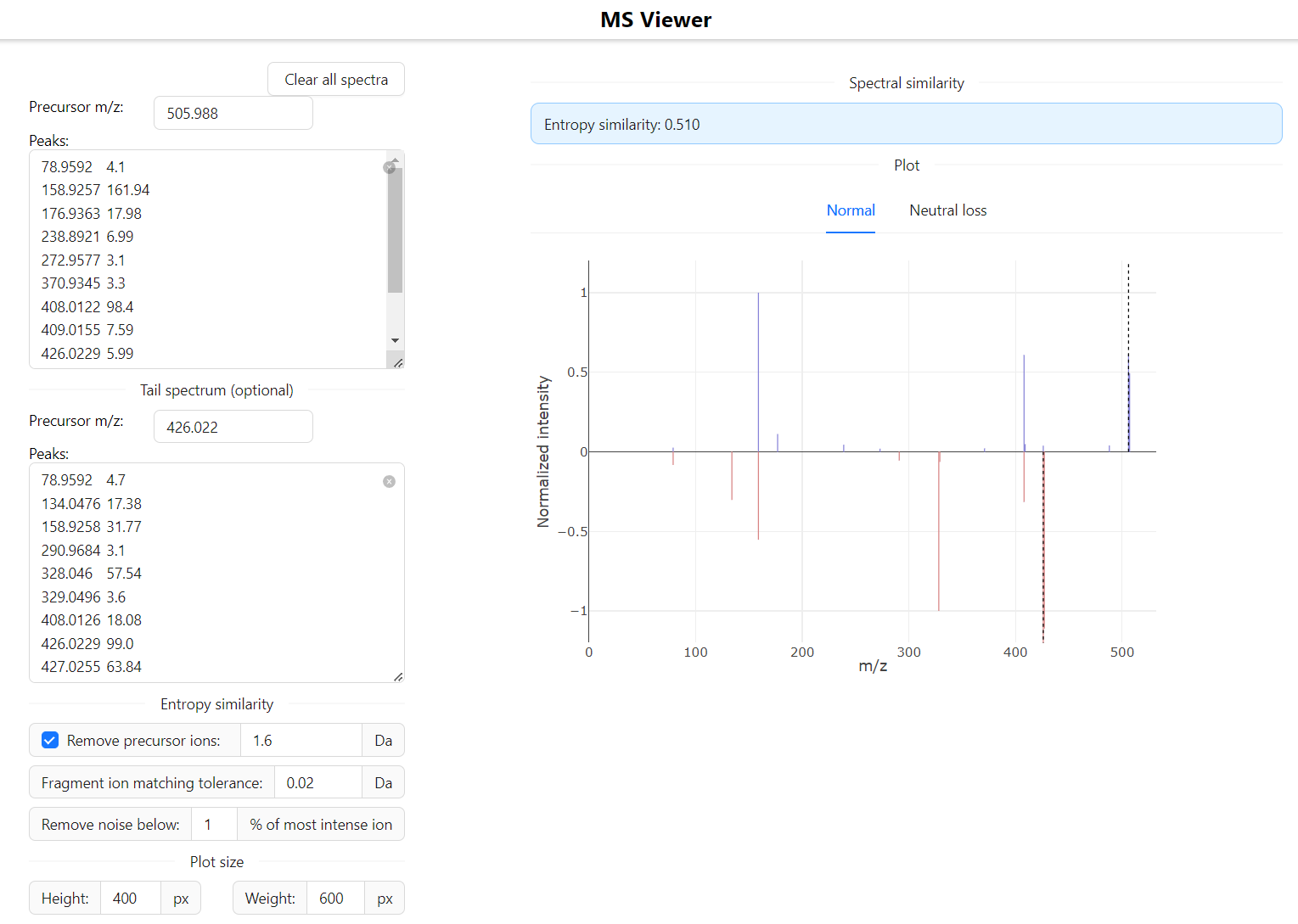 MS Viewer
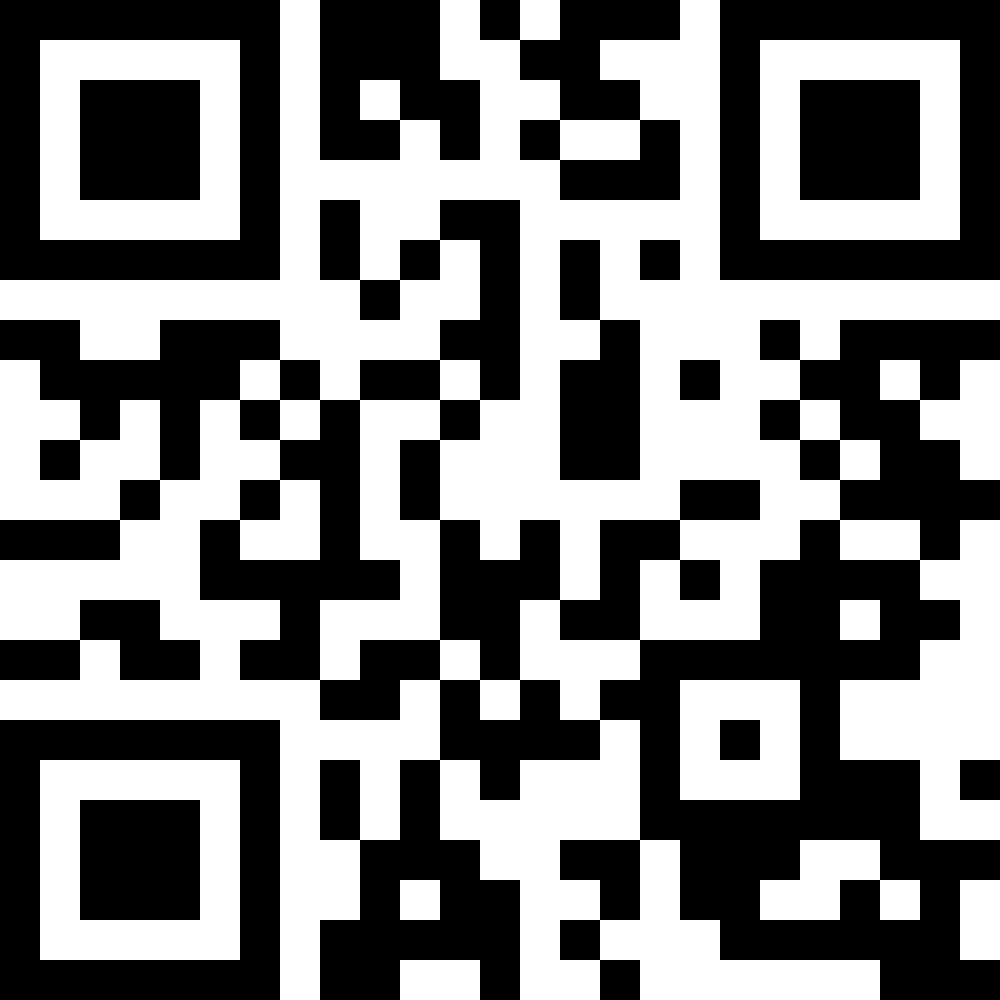 30
Entropy Search
https://yuanyue.li/entropysearch


A GUI which can search one MS/MS spectral file against another spectral library / spectral file.
Using Flash Entropy Search algorithm.
Perform identity-, open-, neutral loss-, and hybrid search at the same time.
Works in Windows, Linux, and Mac OS.
Entropy Search
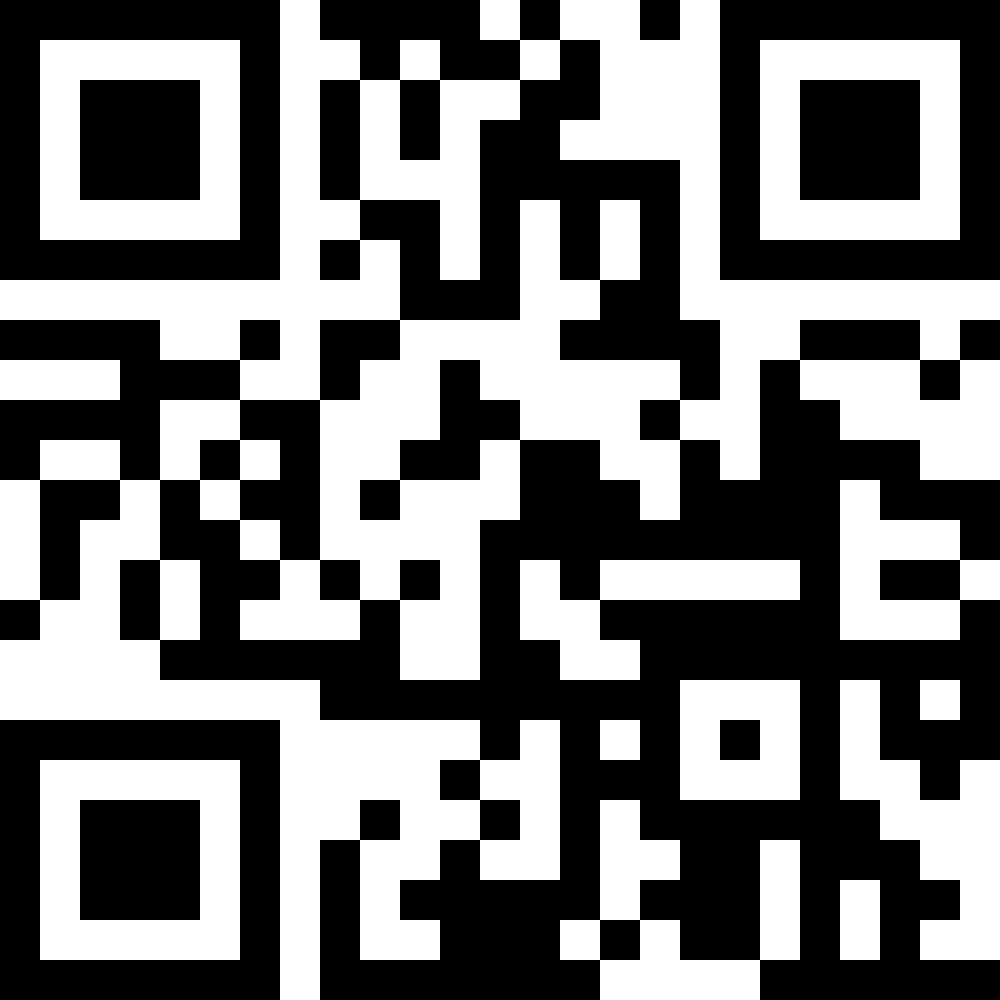 31
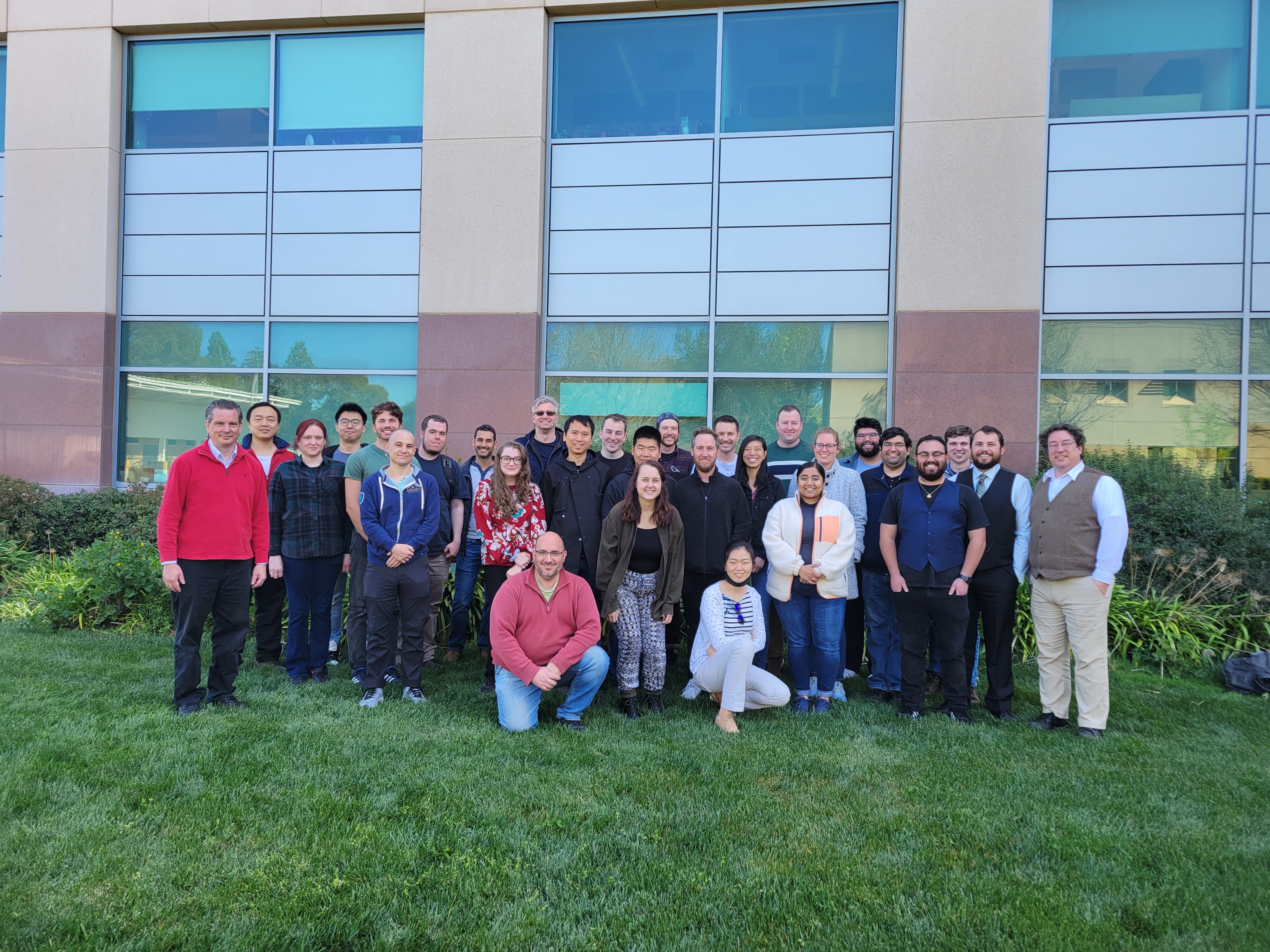 Thank you
Thanks:
Prof. Oliver Fiehn
People in the Fiehn’s lab
32